Welcome to More than a Cluster… please join http://todaysmeet.com/nagc708for backchannel discussion during this presentation
More Than A Gifted Cluster: A Districts Approach to Gifted Education in the Middle Years
Christine Abbot
cabbot@sd43.bc.ca
Research
“…usual remedy is to segregate these students into small homogeneous groups or to assign individual projects” (Parke, 1989)
“Differentiated instructional opportunities allow gifted students to interact with their intellectual as well as their age peers. Through cluster grouping the intellectual, social, and emotional needs of the gifted students can be addressed.” (Schular, 1997)
“…in a mixed ability classroom gifted learners differ from their class mates on three key dimensions: the pace at which they learn; the depth of their understanding; the interests that they hold” (Maker, 1982)
“Compared to within-class clusters … to gifted students receiving no services at all, the students in the special schools, homogenous classes, and pull-out programs showed substantially higher levels of achievement.” (Delcourt et al, 1994)
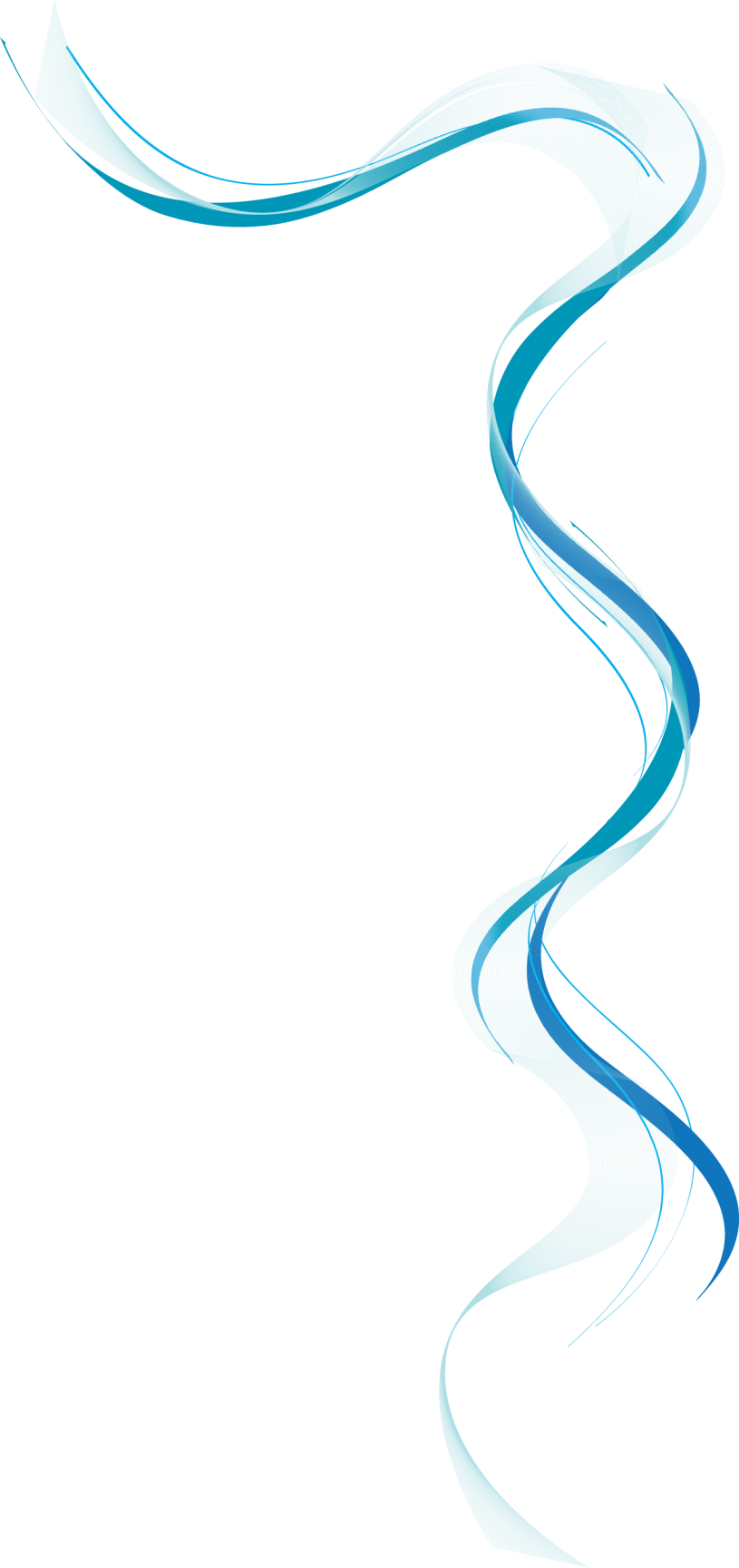 Context
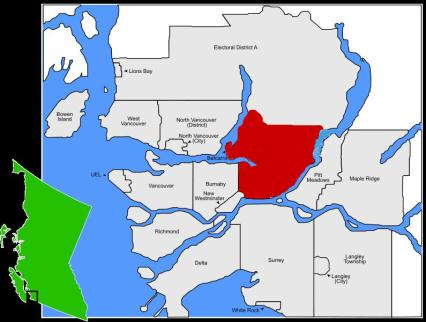 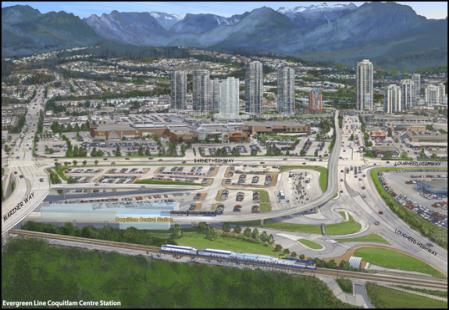 [Speaker Notes: Coquitlam School District:
 represents 3 cities and 2 villages in suburban Vancouver
13 middle schools
Enrolment is over 30,000 (3rd largest district in BC)
565 identified gifted learners
Average middle school class size:28]
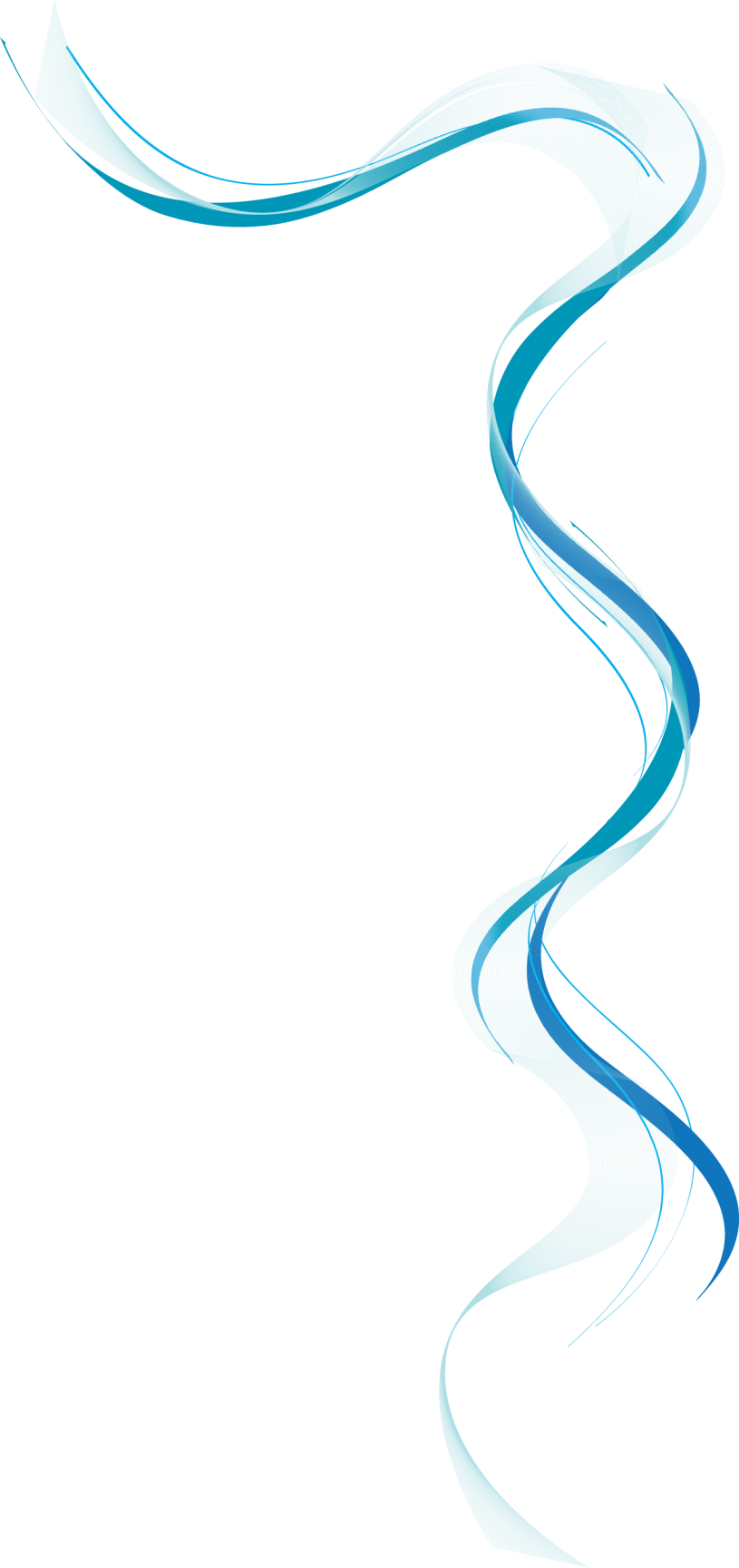 Process
Proposal to Board of Education by Task Group for a rigorous academic program that requires students to work toward building skills  for autonomous, life long learning
Cluster gifted learners in classrooms at 3 locations in the school district where students are in homogeneous groups for Math, Science, English, Social Studies, Health, French and in heterogeneous groups for PE, exploratory/ elective classes
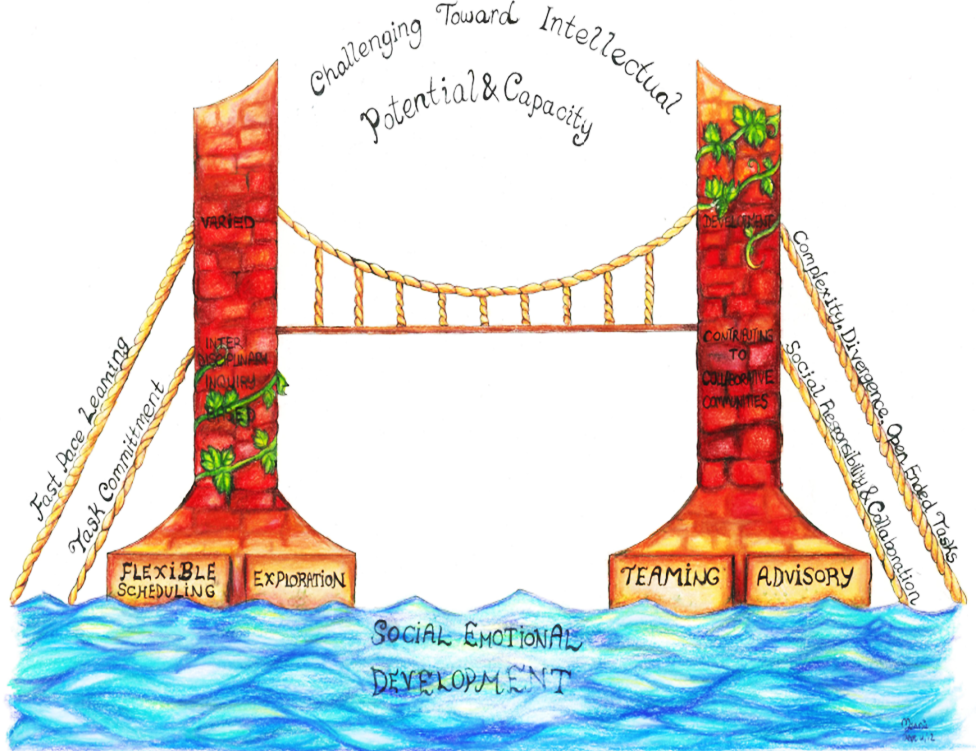 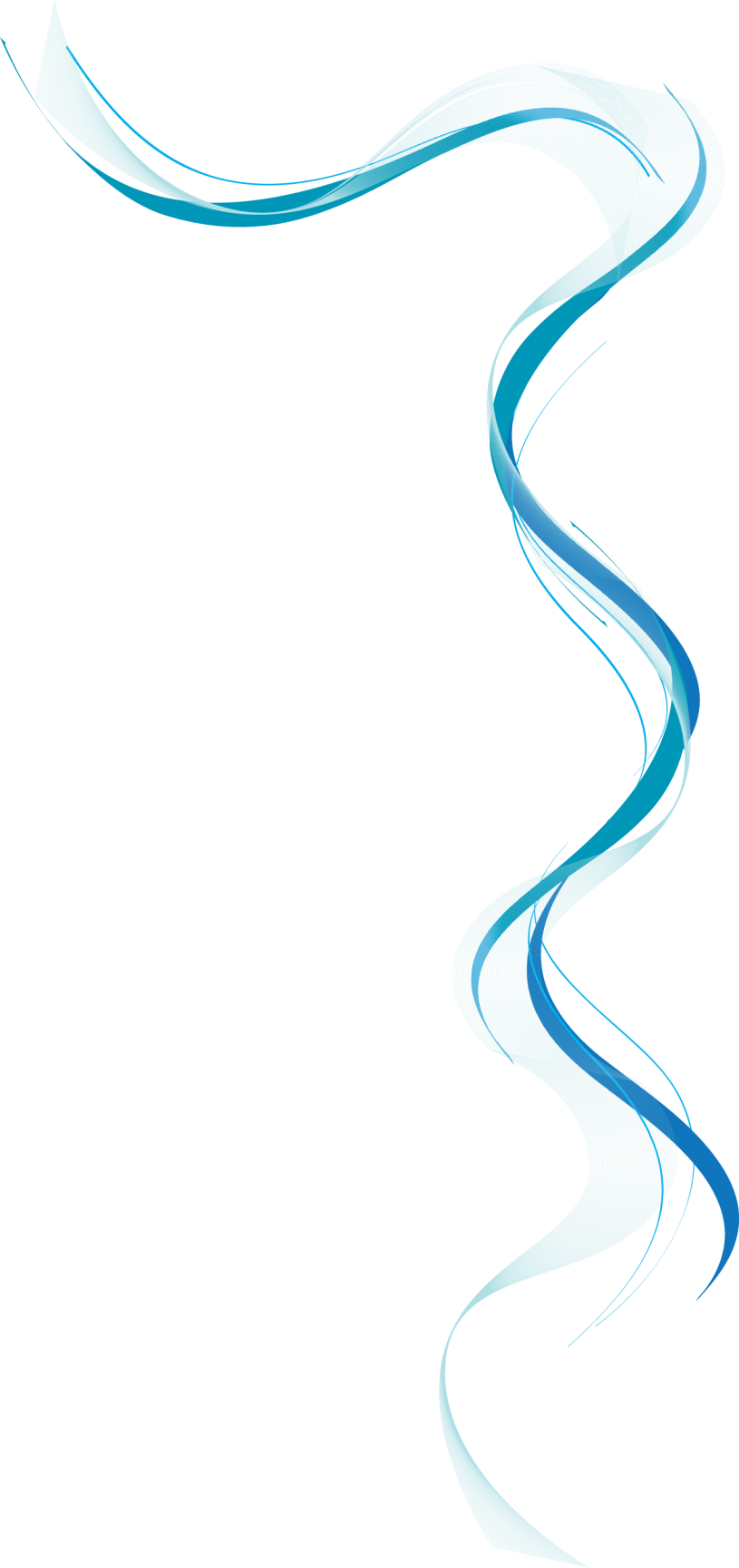 Choice
Pre-Assessment & Formative Assessment
Flexible groupings
Learning Contracts
Tiered Assignments & Projects
Acceleration
Inquiry & Inter-disciplinary
Homogeneous Groups
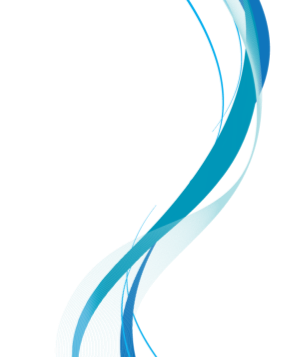 Model
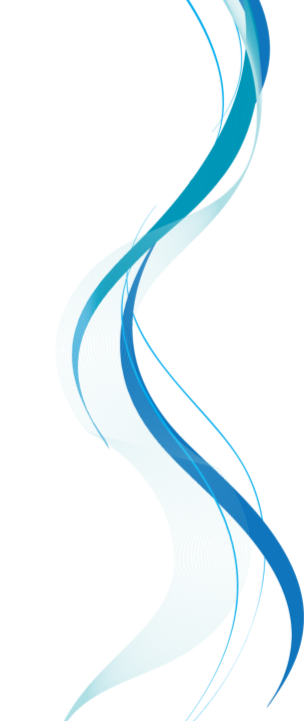 Activity
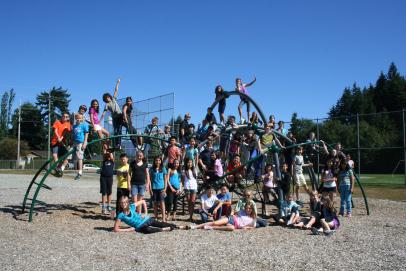 [Speaker Notes: Brainstorm any questions you have personally, or about community, or globally.]
Questions
[Speaker Notes: Share some of your questions with someone else in the room.]
0
9
0
0
0
4
8
7
6
5
4
3
2
1
5
3
0
0
4
9
8
7
6
5
4
3
2
1
0
3
9
8
7
6
5
4
3
2
1
0
9
8
7
6
5
4
3
2
1
0
2
1
9
8
7
6
5
4
3
2
1
0
9
8
7
6
5
4
3
2
1
0
0
Walk About and Discuss
Hours
Minutes
Seconds
0
9
0
0
0
3
8
7
6
5
4
3
2
1
5
2
0
0
4
9
8
7
6
5
4
3
2
1
0
3
9
8
7
6
5
4
3
2
1
0
9
8
7
6
5
4
3
2
1
0
2
1
9
8
7
6
5
4
3
2
1
0
9
8
7
6
5
4
3
2
1
0
0
Walk About and Discuss
Hours
Minutes
Seconds
0
9
0
0
0
2
8
7
6
5
4
3
2
1
5
1
0
0
4
9
8
7
6
5
4
3
2
1
0
3
9
8
7
6
5
4
3
2
1
0
9
8
7
6
5
4
3
2
1
0
2
1
9
8
7
6
5
4
3
2
1
0
9
8
7
6
5
4
3
2
1
0
0
Walk About and Discuss
Hours
Minutes
Seconds
0
9
0
0
0
1
8
7
6
5
4
3
2
1
5
0
0
0
4
9
8
7
6
5
4
3
2
1
0
3
9
8
7
6
5
4
3
2
1
0
9
8
7
6
5
4
3
2
1
0
2
1
9
8
7
6
5
4
3
2
1
0
9
8
7
6
5
4
3
2
1
0
0
Walk About and Discuss
Hours
Minutes
Seconds
[Speaker Notes: What did you notice about the questions?  Any commonalities?]
Student Brainstormed Topics
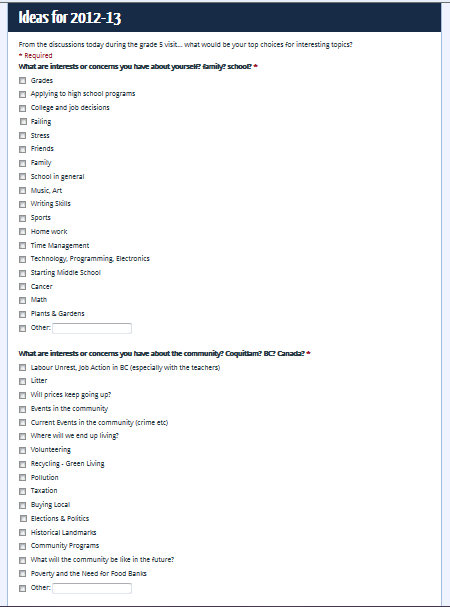 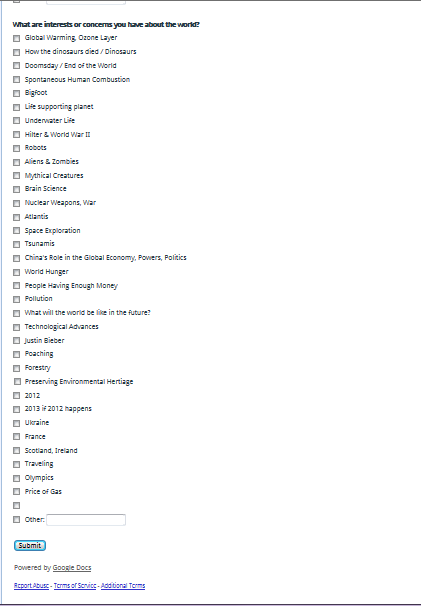 Learning Objectives
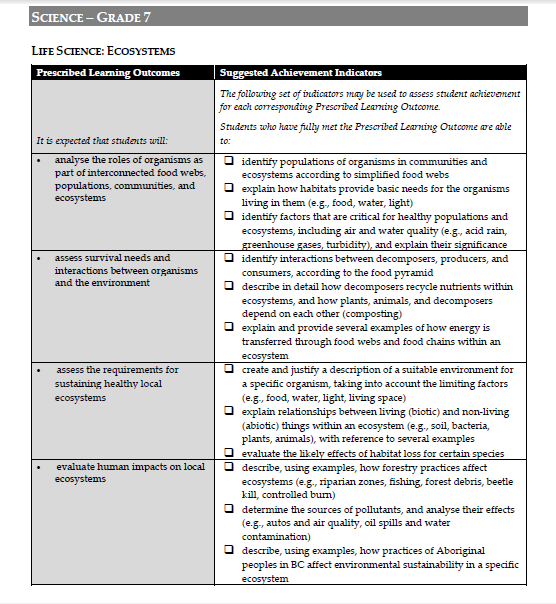 The Synthesis
The 5 C’s
Choice			Challenge
Complexity
Control		Caring
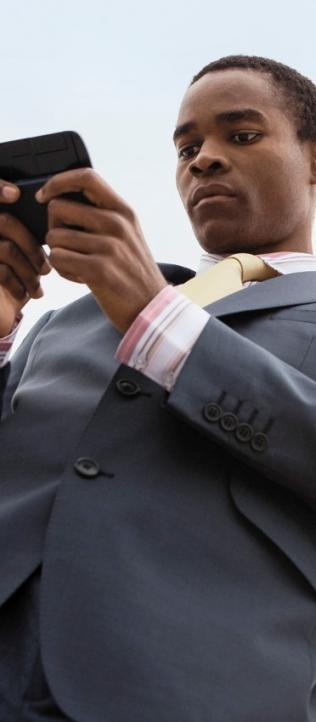 New Work
The technology learning curve
[Speaker Notes: Add slides to each topic section as necessary, including slides with tables, graphs, and images. 
See next section for sample table, graph, image, and video layouts.]
Questions?